Всеукраїнський комплексний інтерактивний конкурс
«Історик-Юніор 2016»
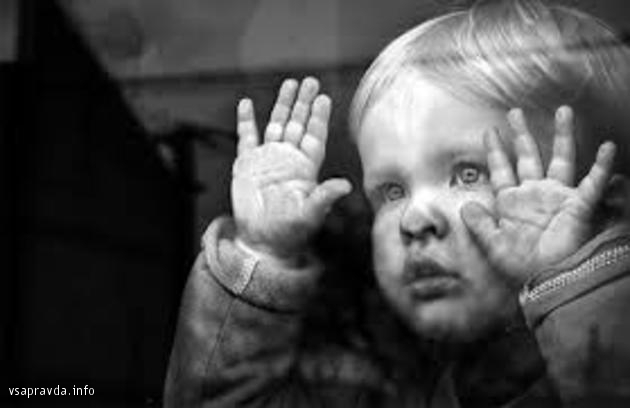 Геноцид очима дітей
«Геноцид як феномен ХХ сторіччя»
Робота учениці 10 класуМиколаївського морського ліцею                                  ім. проф. М. АлександроваНовицької Вероніки ОлексіївниКерівник: Соколова Олена Павлівна                        (вчитель історії)
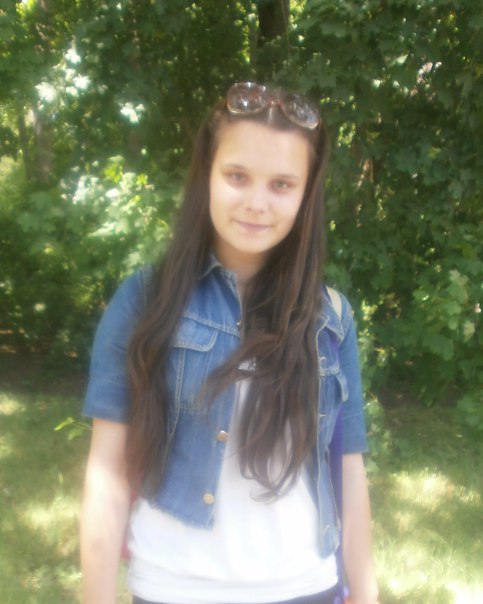 Автор проекту 
Новицька Вероніка Олексіївна,
учениця Миколаївського морського ліцею
 імені  проф.
 М. Александрова
Мета: Дослідити тему геноциду і дати відповіді на питання:
Чи ставали діти жертвами геноциду?
Чи розуміли діти що відбувалося? Як вони це сприймали?
Чи може голос дитини вплинути на політику глав держав щодо відношення до геноциду?
Голубь летит, голубь летит – белый.  Черный за ним ястреб летит в гневе.Мама, спаси, чудо со мной сделай,Сделай меня каплей дождя в небе!Эта война страшно длинна, страшно!С пулей в груди больно бежать, больно!Мне никогда в жизни не стать старше,Если сейчас ветром не стать вольным.
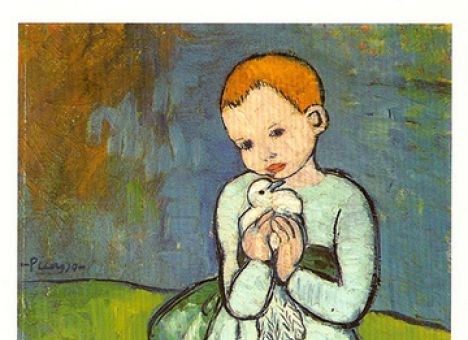 Ю. Мориц
Найбільш легко уразливими жертвами нацистів були діти. Згідно нацистської ідеології, вбивство дітей з "небажаних" або "небезпечних" груп, розглядалося як частина "расової боротьби", а також як превентивний захід захисту.
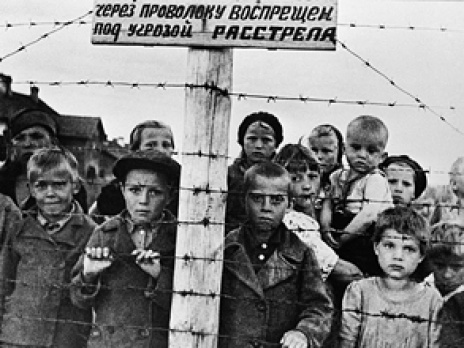 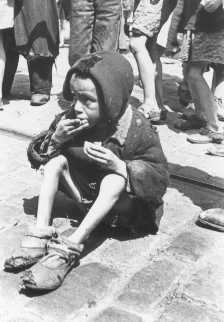 Таким чином, було вбито 1.5 мільйона дітей, включаючи понад мільйон євреїв і десятки тисяч циган, німецьких дітей з фізичними та розумовими вадами, які перебували в лікарнях, польських дітей і дітей, які проживали на окупованій території Радянського Союзу.
Виснажений дитина їсть на вулиці в 
Варшавському гетто. Варшава, 
Польща, між 1940 і 1943 роками.

- US Holocaust Memorial Museum
Анна Франк
Анна Франк була однією з мільйона єврейських дітей, які загинули під час Голокосту. Аннелиз Марія Франк народилася 12 червня 1929 року під Франкфурті (Німеччина) в сім'ї Отто і Едіт Франк.
в 1933 році втекла в Амстердам зі своєю родиною. З 1942 по 1944 рік, протягом 25 місяців вела щоденник, в якому розповідала про усе, що відбувалося.
Єврейські діти України – жертви.
Раїса Азарова мешкала в Києві по вул. Саксаганського. Це фото вона подарувала своїй подрузі Тамарі Щепихіній 27 вересня 1941 року. А 29 вересня разом з усіма євреями Києва вона загинула в Бабиному Яру…
“Кожен раз зі мною на допит їхали мої рятівники ...”
У Саші Володинського, який жив до війни в селі Ойленбург Тельманского району, Німці вбили дідуся і бабусю за те, що вони були євреями. Батьків поряд не було, і Саші загрожувала смерть. Українець Володимир Шаренко з сусіднього села і його дружина Пелагея прихистили Сашу у себе. Кілька разів за доносом місцевих поліцаїв Сашу викликали в гестапо і кожен раз Володимир і Пелагея відстоювали хлопчика від неминучої смерті.
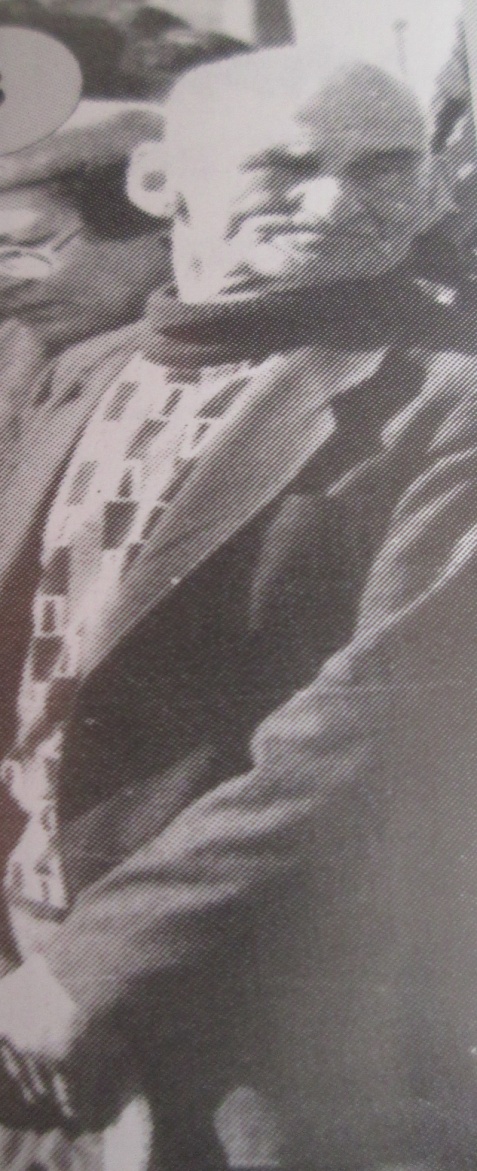 Володимир Шаренко
Олександр Володинський
Діти в гетто швидко ставали дорослими.
Арон Кутерман – хлопчик, який знав, як вибратися з гетто, як добратися до румунської території. Він виводив групи дорослих людей. Був розстріляний румунами. Поховали хлопця на березі Дністра.
Але деякі єврейські діти знаходили спосіб вижити. Багато з них контрабандою доставляли в гетто продовольство і медикаменти. Деякі діти, члени молодіжного руху, брали участь в акціях підпільного опору. Багато з них здійснювали втечу з батьками або іншими родичами.
Щоденник Анни Франк
Запис 19 листопада 1942:«Німці дзвонять у кожні двері і запитують чи не живуть в будинку євреї ... Увечері коли темно, я бачу колони людей з плачучими дітьми. Вони йдуть і йдуть, обсипані ударами і стусанами, які майже збивають їх з ніг. Нікого не залишилося-старі, діти, вагітні жінки, хворі - всі рушили в цей смертельний похід. »
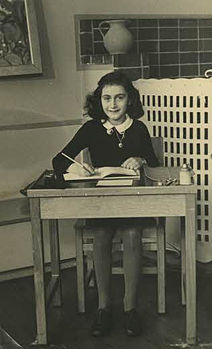 Її історія та щоденник стали прикладом  поневірянь жертв Голокосту. Переживання, занотовані у її щоденнику, говорять більш ніж сама статистика мільйонних жертв трагедії, адже ближчі вони для підліткового  розуміння.
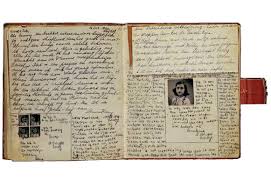 У листопаді 1980 року всі папери Анни Франк відповідно до заповіту Отто Франка були передані в Нідерландський державний інститут військової документації.
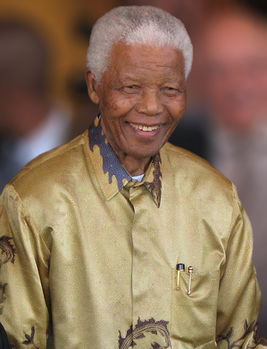 Президент Нельсон Мандела під час відкриття виставки “Світ Анни Франк” в Південній Африці:“Багато з нас читали щоденник Анни Франк в тюрмі на Роббен-Айленд, і ця книга вселяла в нас мужність та рішучість.”
Вони пережили Голокост…
Більшість людей з тих, що пережили голокост й досі не розуміють чому саме вони.

Багато так і не змогли повернутися до звичайного життя.

Але є люди, які вдячні долі за те, що в них з’явився ще один шанс прожити своє життя.
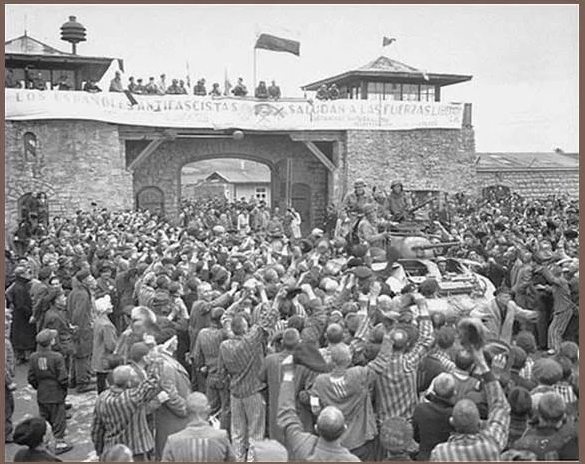